Media Landscape in Georgia
What You Need to Know Before Deciding on Media Platforms
April 18, 2019
Tbilisi, Georgia
Training
Media landscape
Discussion question:
What is media landscape?
Training
Media Landscape
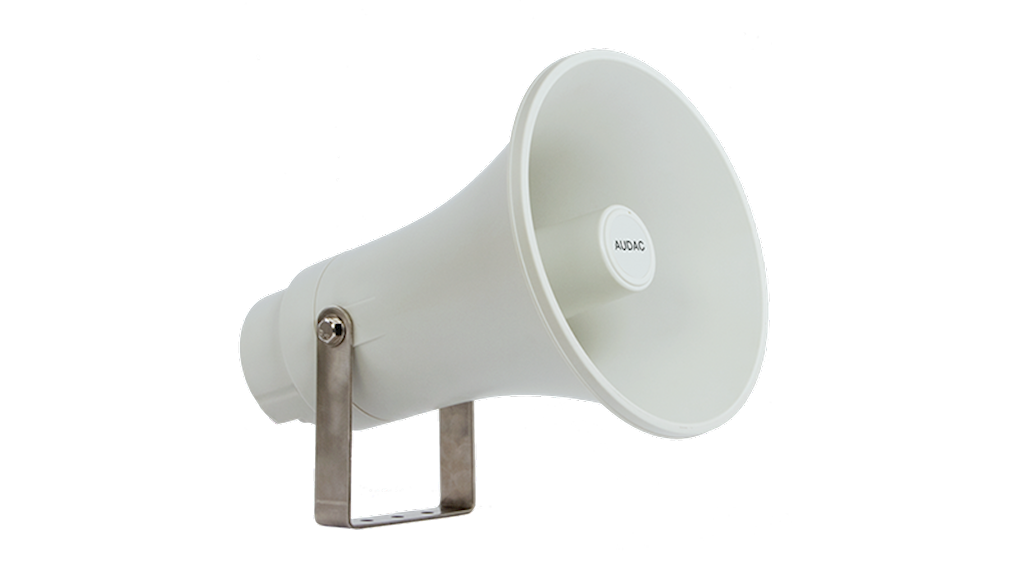 Television
Facebook
Radio
YouTube
Fragmented Audiences
Online Media
Instagram
Viewership
Television
Who watches television?
Training
Media Landscape
Television
Households that Own Color TV (%)
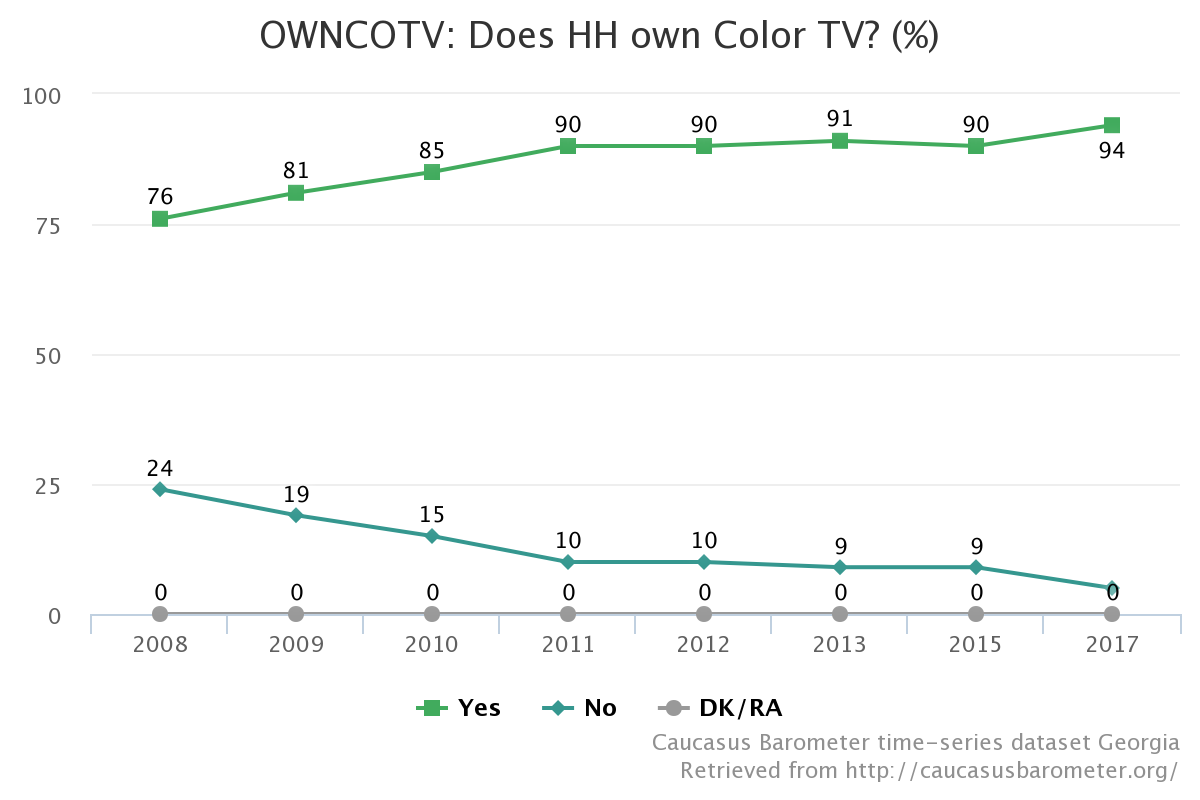 Television still remains an important source for information for many in the country and the reason could be the tradition remaining from the Soviet past, when Soviet TVs were popularized and sold for a cheap price to be affordable for everyone. Major source for propaganda was supposed to be in each household.
Training
Media Landscape
TV Average AMR% by Age
Source: TV MR GE
Training
Media Landscape
TV Average AMR% by Age
Source: TV MR GE
Listeners
Radio
What about radio?
Training
Media Landscape
Radio: mostly listened in transportation
Source: Innova, March 2018
Training
Media Landscape
Radio: times
Source: Innova, March 2018
Training
Media Landscape
Age categories
We don’t have the listening habits’ breakdown by age group, but since this research has about the same number of people for each age group, we can somewhat assume the equal distribution.
Source: Innova, March 2018
Users
Internet
How much of the Internet and why?
Training
Media Landscape
Use of computers
Source: GeoStat, July 2018
Training
Media Landscape
Internet Subscribers: 822,347
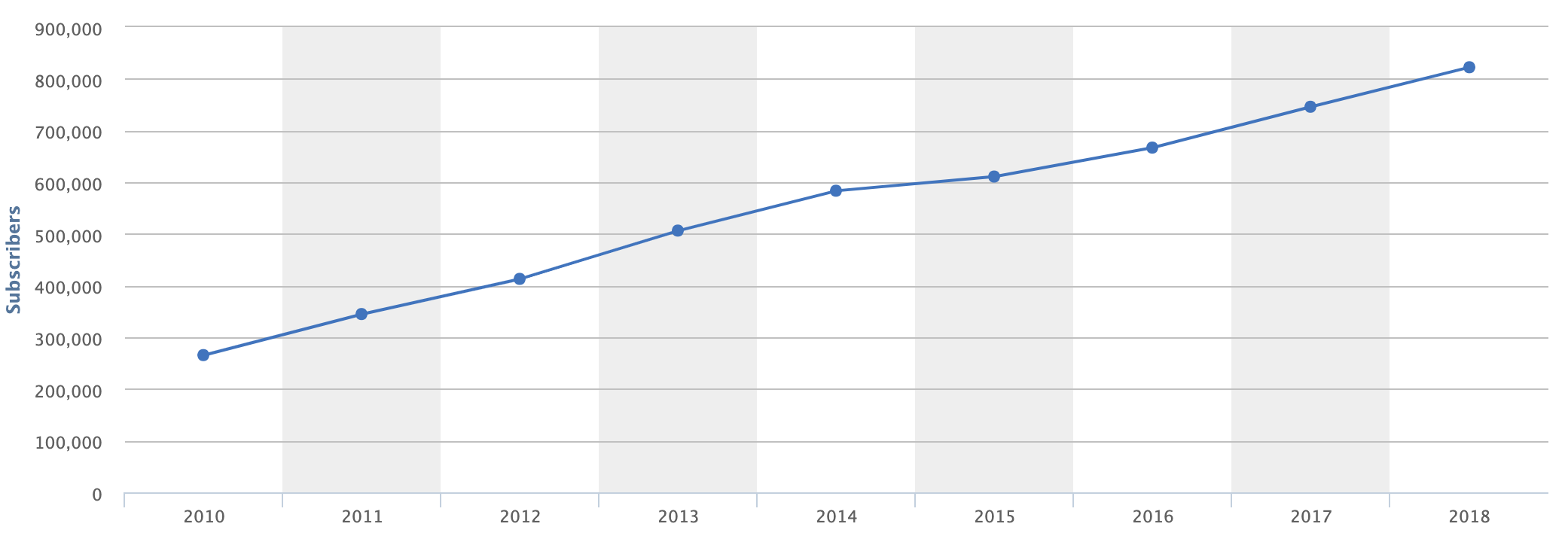 Source: GNCC analytical portal
Training
Media Landscape
Mobile Internet Traffic (TB)
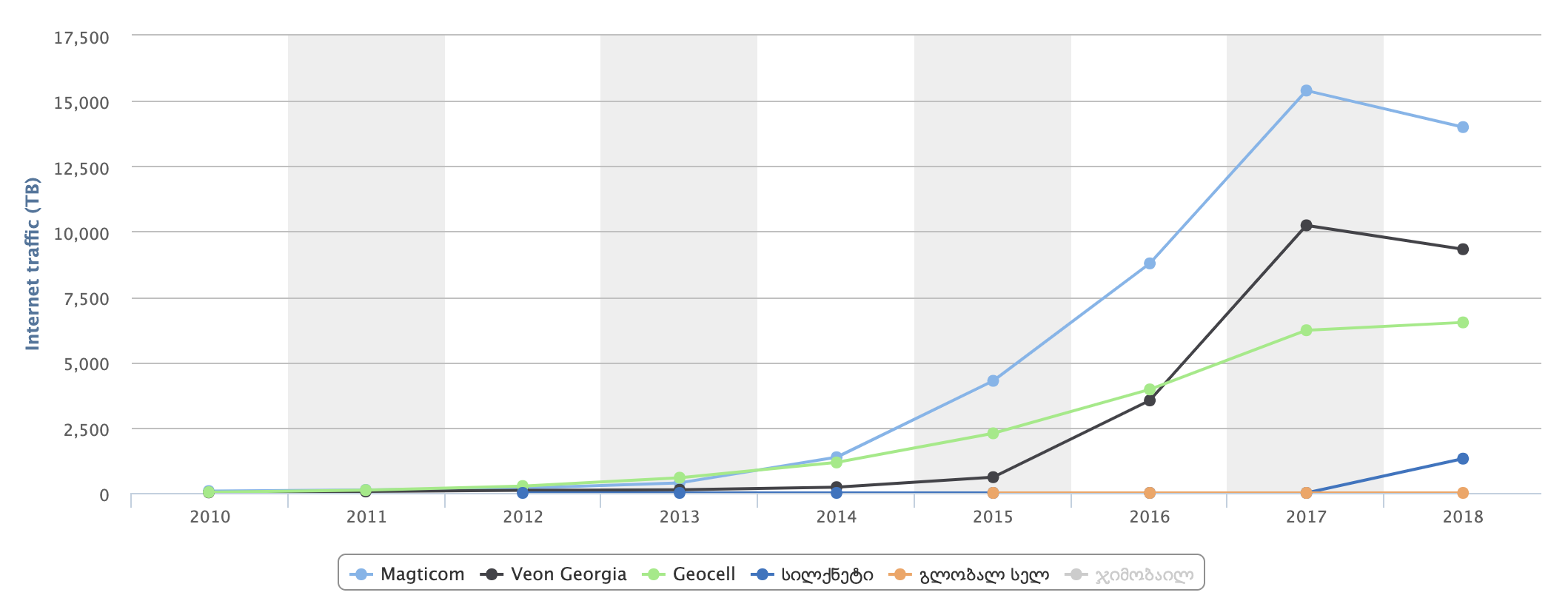 Source: GNCC analytical portal
Training
Media Landscape
Internet use
Source: GeoStat, July 2018
Training
Media Landscape
Internet use
Source: GeoStat, July 2018
Training
Media Landscape
Internet use by age
Source: TV MR GE
Training
Media Landscape
Internet used for: urban/rural
Source: GeoStat, 2018
Training
Media Landscape
Internet used for - age groups
Source: GeoStat, 2018
Social media uses
Social media
Where on social media?
Training
Media Landscape
Socialbakers
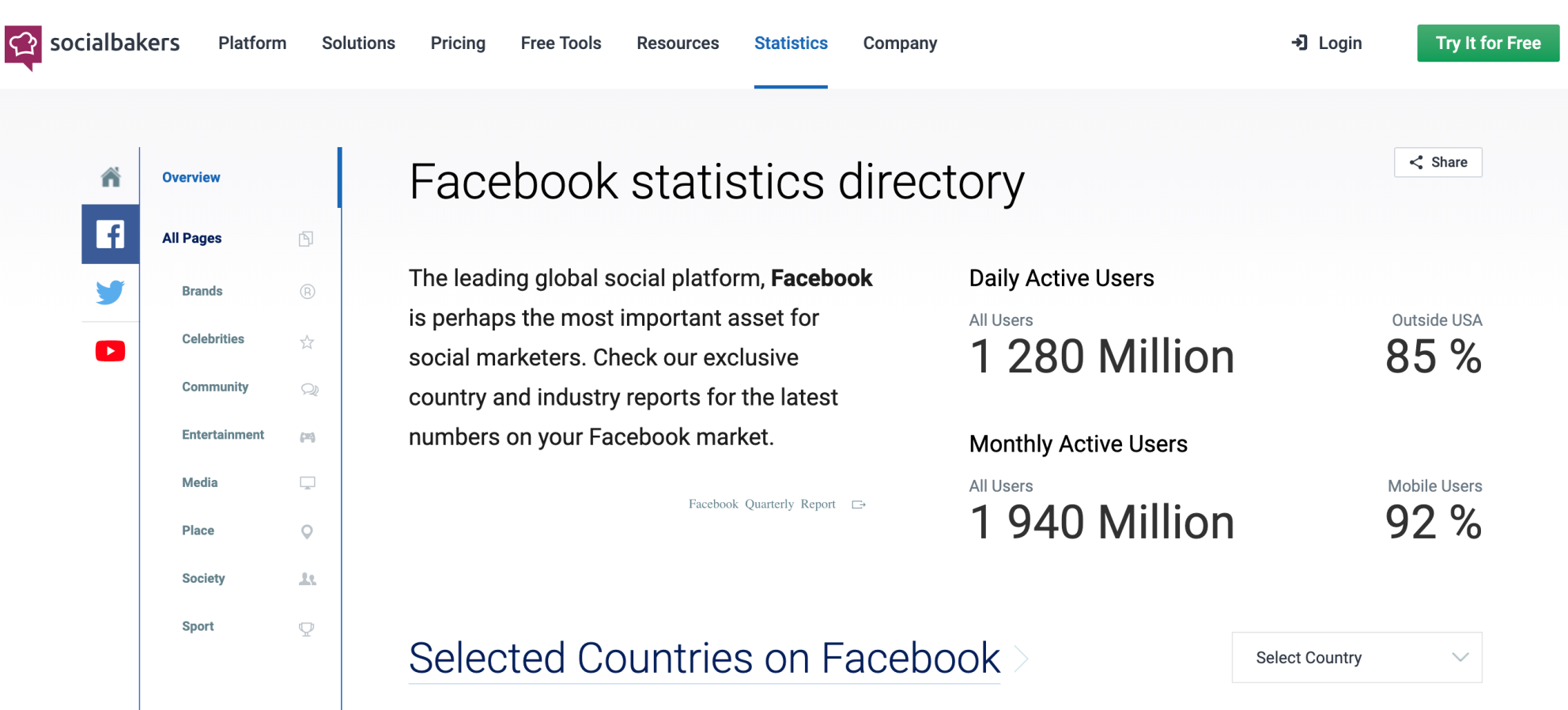 Check for free statistics for:
Facebook
YouTube
Twitter

Search by country
Training
Media Landscape
Social media in Georgia: market shares
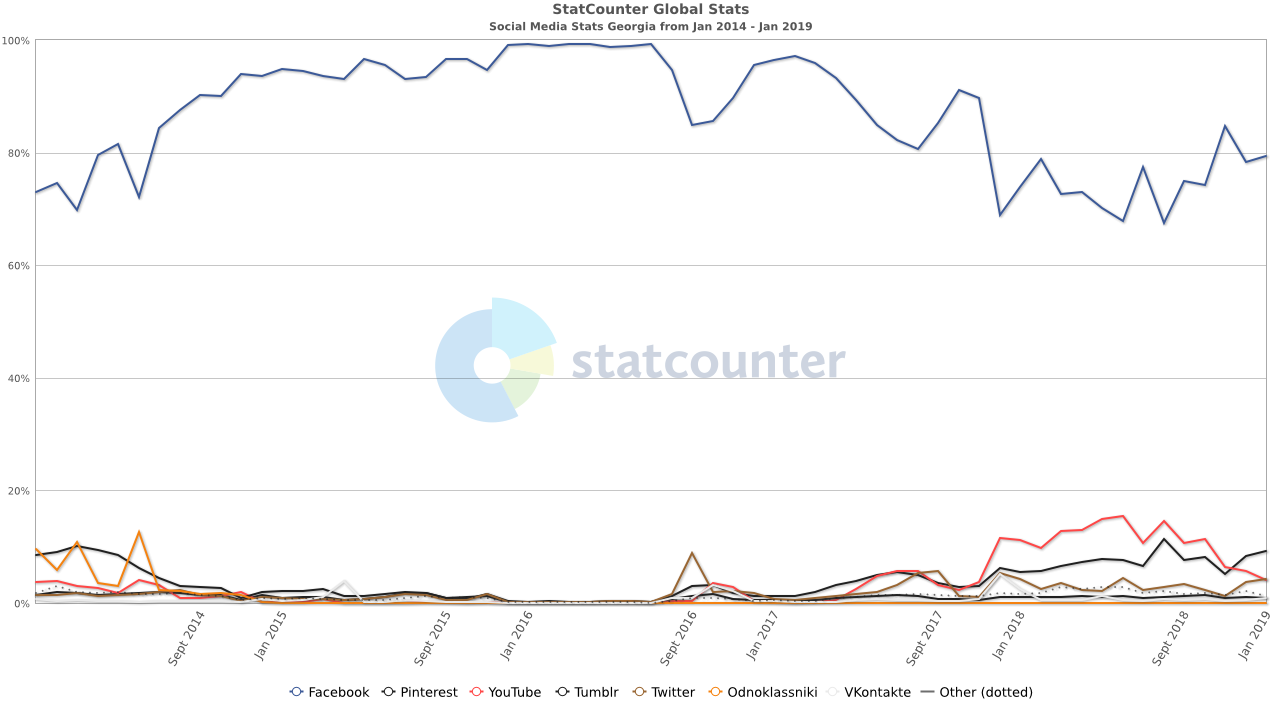 Facebook: 83.73%
Pinterest: 9.37%
YouTube: 3.04%
Twitter: 1.68%
Instagram: 0.9%
Tumblr: 0.59%
VKontakte: 0.94%
Odnoklassniki: 0%
Source: http://gs.statcounter.com/social-media-stats/all/georgia/
Training
Media Landscape
Social media in Georgia: mobile
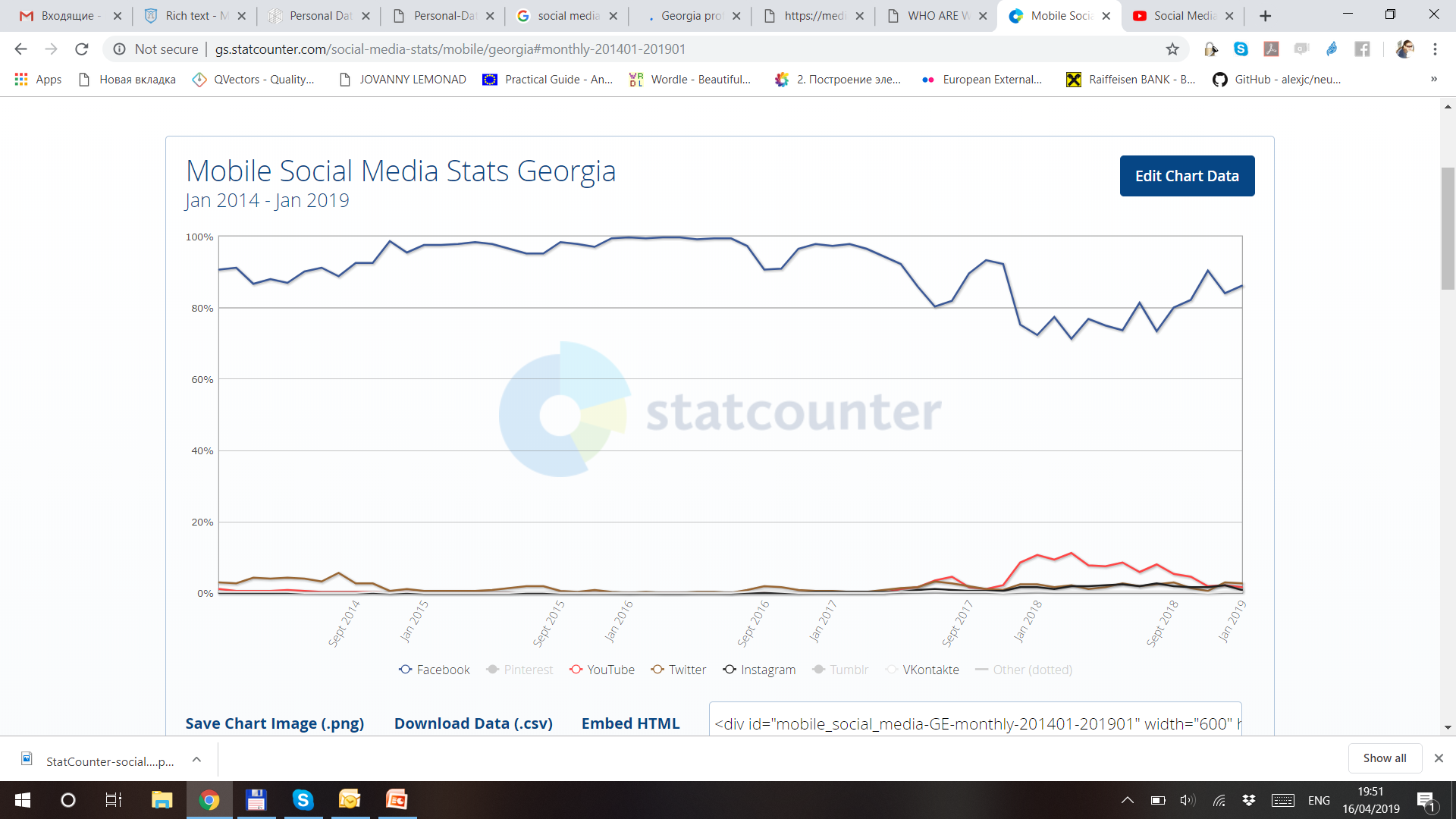 Source: http://gs.statcounter.com/social-media-stats/all/georgia/
Training
Media Landscape
Facebook Insights
Create a Facebook page and keep an eye on:
Likes, Reach, Page views to see when your page attracts most of each.
Add pages to watch – those of your competitors and monitor how your page compares with them
Check out People to see who is following you and who are your audiences.
What’s allowed
Regulations
Where to look for answers?
Training
Media Landscape
Regulations to note
A person may protect in court his/her honor, dignity, privacy, personal inviolability or business reputation from defamation. 
If information defaming the honor, dignity, business reputation or privacy of a person has been disseminated in the mass media, then it shall be retracted in the same media. 
If such information is contained in a document issued by an organization, then this document shall be corrected and the parties concerned shall be informed of the correction. 
A person whose honor and dignity has been defamed by information disseminated in the mass media may disseminate information in answer to the defamation through the same media.
Source: Article 18, Civil Code of Georgia
Training
Media Landscape
Regulations to note
Same regulations apply also when a person’s image (photograph, film, video, etc.) has been disseminated without his/her consent. 
The consent of the person shall not be required when photo-taking (video recording, etc.) is connected with his/her public recognition, the office he/she holds, the requirements of justice or law enforcement, scientific, educational or cultural purposes, or when the photo-taking (video recording, etc.) has occurred in public circumstances, or when the person has received compensation for posing.
Source: Article 18, Civil Code of Georgia
Training
Media Landscape
Regulations to note
Call for violence and hate speech can only be punished if it meets the test of clear, imminent and present danger.

Copyright law does not differentiate between traditional and social media or online content; always pay attention to copyright owners, since you can re-publish something ONLY if the material carries importance in the political, social, or religious context, without asking for permission and simply indicating the source, otherwise there is a chance that the content is someone’s intellectual property.
Training
Media Landscape
Recommendations
Have a strategy for each platform, with benchmarks
Know your audiences and what you want from them
For wider reach go on primetime TV show
Maintain a website for linking from Social Media
Always experiment, then analyze, then decide
Invest in communication strategy, it will pay off
Contacts
Thank you for your attention!
Project Regional  Office:
23 Grigorenko Av., Suite 2505,02000 Kyiv, Ukraine
+38  063 376 55 46
welcome@EaPCivilSociety.eu
www.EaPCivilSociety.eu
GDSI Office:
Block 15, Galway Technology ParkParkmore, Galway, Ireland
+38  063 376 55 46
consulting@gdsi.ie
www.gdsi.ie
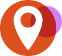 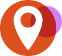 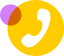 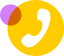 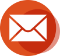 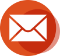 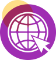 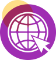 Trainer: a.keshelashvili@gipa.ge